LESSON 10: THE GREAT STONE FACE
Class 8 EnglishMODULE 4
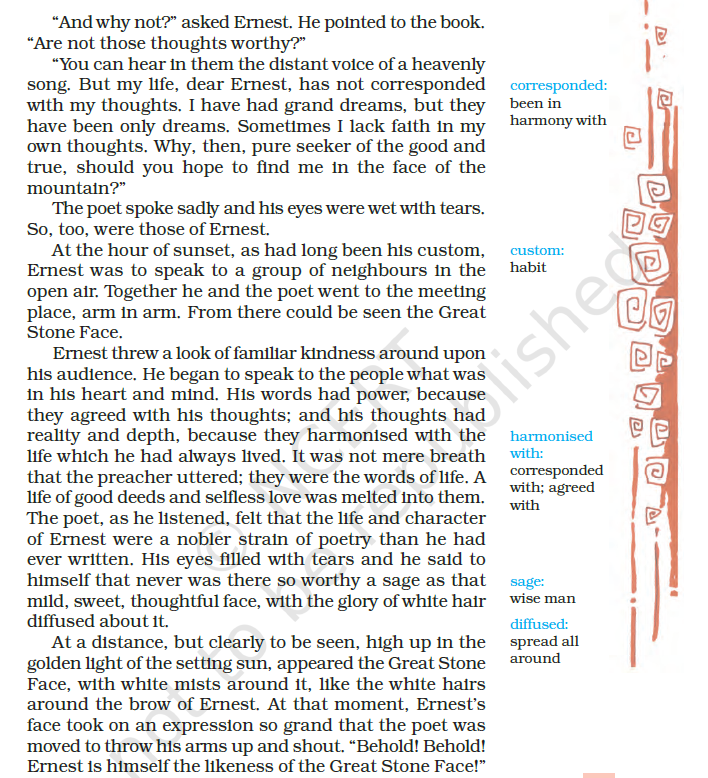 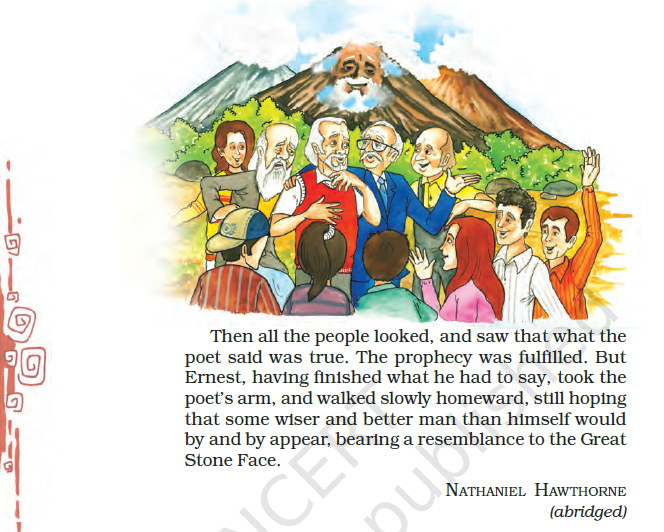